CLINICAL FEATURES OF IRIDOCYCLITIS
DR. VIVEKANAND U
What is Uvea?
Literally
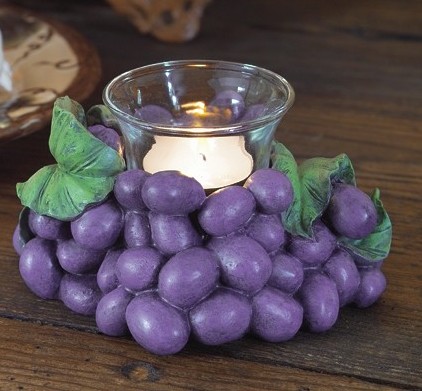 Anatomy
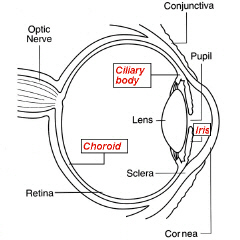 Iris

Ciliary body

Choroid
UVEITIS
Uveitis, a term correctly used to describe inflammation of the uveal tract (iris, ciliary body, choroid) alone, in reality comprises a large group of diverse diseases affecting not only the uvea but also the retina, optic nerve and vitreous.
Classification
IUSG classification
SUN group classification
CLASSIFICATION
CLINICAL
Acute / Chronic / Recurrent 
ANATOMICAL
Anterior / Intermediate/ Posterior/ Panuveitis
MORPHOLOGICAL
Granulomatous / Non-granulomatous
AETIOLOGICAL
Aetiological classification(IUSG)
Traumatic 
Surgical  - IOL related uveitis
Non surgical 
Toxic
Chemical
Drug induced - rifabutin
Masquerade syndrome
Aetiological classification(IUSG)
Infectious 
Bacterial, fungal, viral, protozoal
Non Infectious
Known systemic association - VKH
Not known systemic association -  Serpiginous  	                                                           choroiditis
Non granulomatous vs Granulomatous
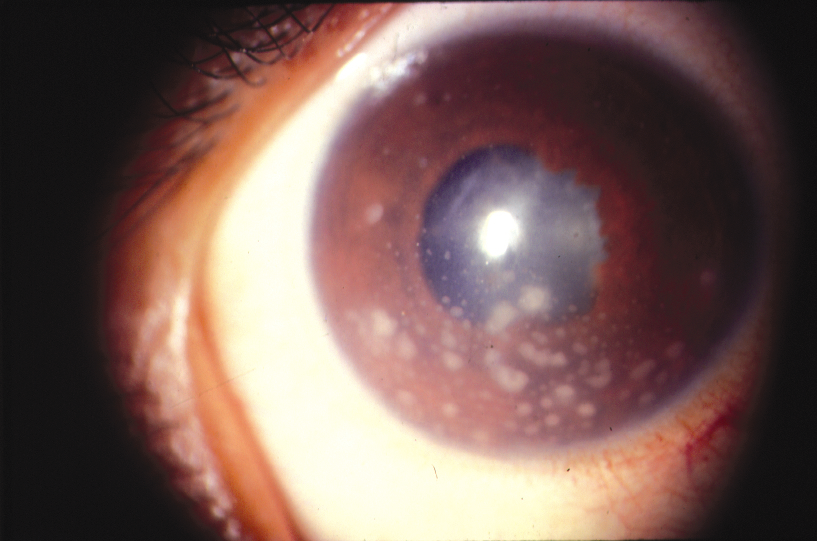 Onset - well defined
Course - acute 
Injection - +++
Pain - +++
KP's - fine 
Iris nodules - absent
Posterior segment - rarely involved
Onset - insidious
Course - chronic
Injection - +
Pain - +
Iris nodules - +
KP's - mutton fat   
Posterior segment - commonly involved
ANATOMIC CLASSIFICATION
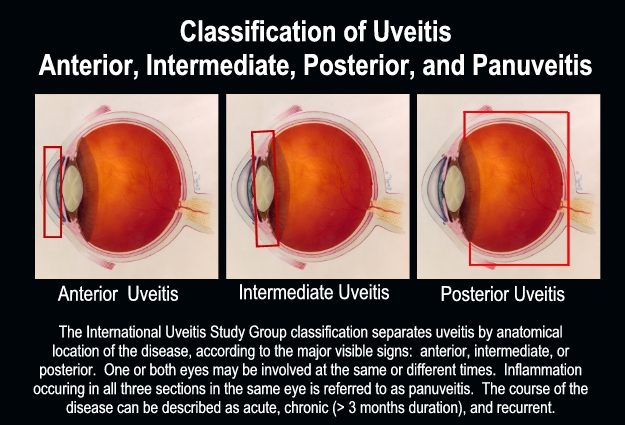 Panuveitis
The SUN Working Group Anatomic Classification of Uveitis
The SUN Working Group Descriptors of Uveitis
Onset                      
Sudden
Insidious 
Duration                
Limited      <3 months duration
Persistent   >3 months duration
The SUN Working Group Descriptors of Uveitis
Course         
Acute 
Episodes characterized by sudden onset & limited duration
Recurrent      
Repeated episodes separated by periods of inactivity without Rx > 3 months in duration
Chronic
Persistent uveitis with relapse in < 3 months after discontinuing treatment
COMPLETE CLASSIFICATION
Acute non granulomatous anterior uveitis due to collagen disease
Symptoms of Anterior uveitis
Pain

Redness

Photophobia

Dimness of vision

Lacrimation
Signs of anterior uveitis
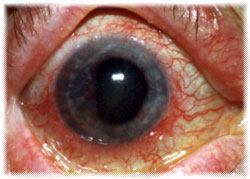 CONJ - CCC
CORNEA - 
Keratic precipitates 
Fine
Mutton fat
Fresh
Old
KP’S
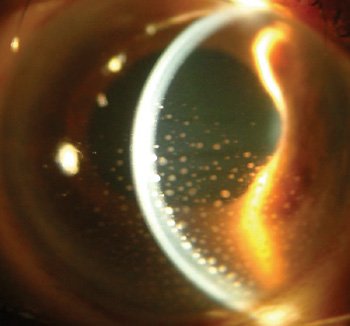 Aggregates of inflammatory cells on the endothelial surface of the cornea
ARLT”S TRIANGLE	
BASE DOWN TRIANGLE ON THE INF PART OF CORNEA
CONVENCTION CURRENTS IN AQUEOUS,GRAVITATION OF PARTICLES.
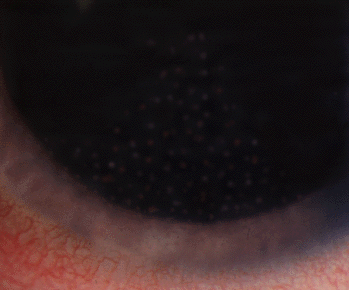 TYPE OF KP’S
Mutton fat-larger, greasy
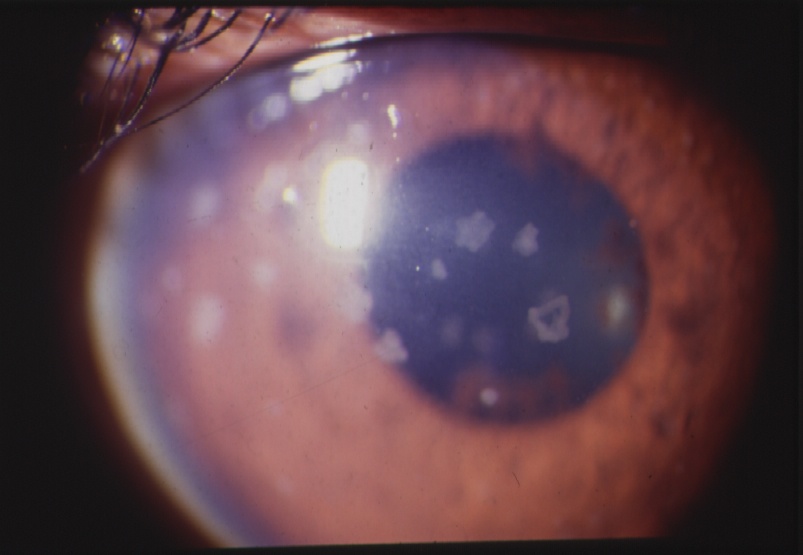 old-pigmented
white,smoothly round
Anterior chamber
FLARE	
Breakdown of blood aqueous barrier 
Protein transudation from the iris & ciliary vessels produce opalescence of the aqueous .
Slit beam (1mm x 1mm) with maximum intensity is  obliquely aimed across the anterior chamber
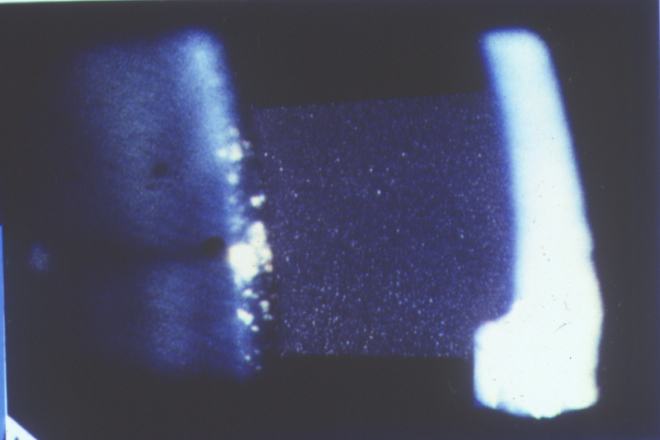 The SUN Working Group Grading Scheme  for Anterior Chamber Flare
Grade
Description
Anterior chamber
CELLS
Collection of floating inflammatory cells in the anterior chamber
Primarily lymphocytes & also neutrophils
Indicates active inflammation.
Kimura’s grading of AC cells :
The SUN Working Group Grading Scheme for Anterior Chamber cells
Grade
Cells in Field (1mm by 1mm slit beam)
Hypopyon
Collection of inflammatory cells that settle down in the anterior chamber.
 Ankylosing spondylitis
Behcet’s disease
Infection
Lens induced uveitis
Malignancy
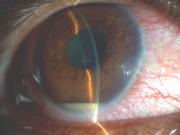 Hyphaema
Collection of RBCs that settle down in the anterior chamber.
Viral uveitis
Trauma 
Malignancies
Fuchs Heterochromic 
        iridocylitis
Chronic uveitis with rubeosis
Any severe uveitis
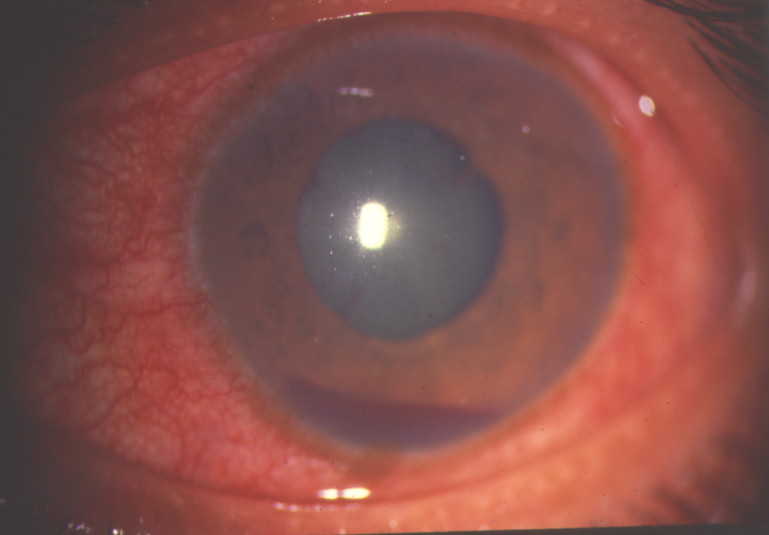 Iris
Posterior synechiae
adhesions between iris & lens capsule.
Inflammatory mediators produce fibrin deposits & fibroblast proliferation.
Indicates chronic or recurrent inflammation.
Most are located at the pupillary border.
Festooned pupil
Multiple posterior synechiae with the application of mydriatics causes the intervening normal circle of the pupil to dilate.
Iris nodules 

Accumulation of inflammatory cells on the iris surface.
Koeppe’s nodule – pupillary border.
Busacca’s nodule – iris surface.
Berlin’s nodule - angle
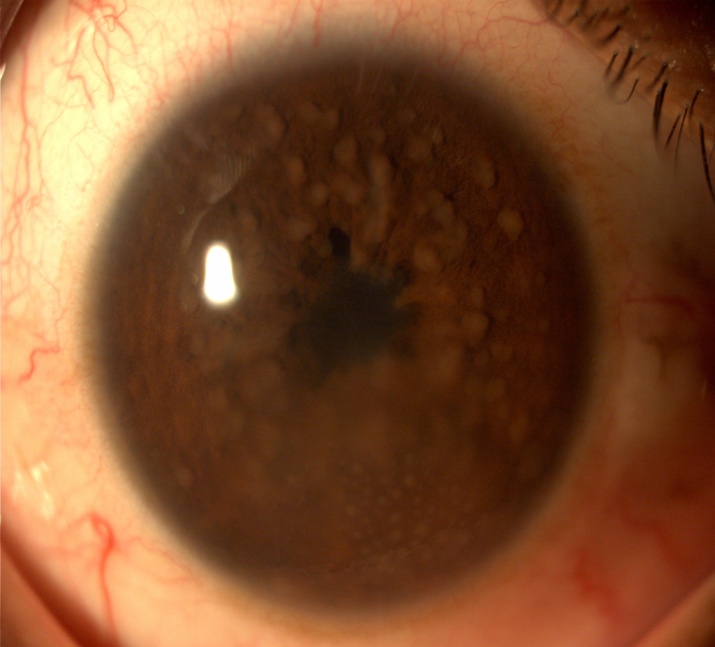 Seclusio pupillae
In severe cases of plastic  or recurrent iritis, whole pupillary margin is attached to the lens capsule.
 Aqueous collects behind the iris and iris bows forwards like a sail – iris bombe.
 Angle becomes obliterated  by adhesion of peripheral iris to posterior surface of the cornea – PAS.
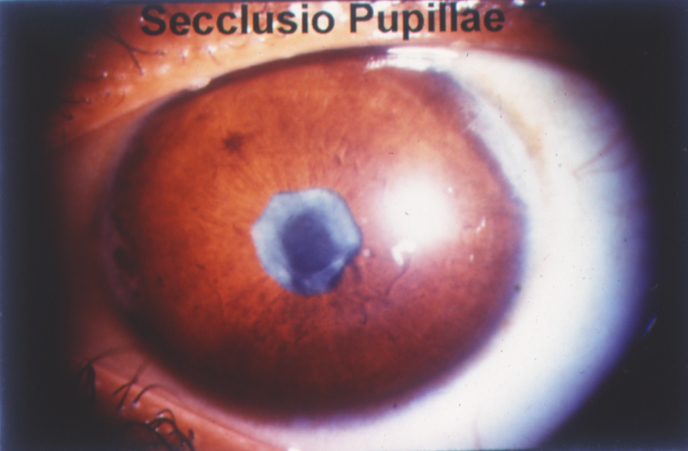 IOP raises.
Occlusio pupillae
The extensive exudation organise across the pupillary area to form a film of opaque fibrous tissue – occlusio pupillae.
LENS
Complicated cataract


VITREOUS
Opacities – leucocytes, coagulated fibrin &   	 exudates
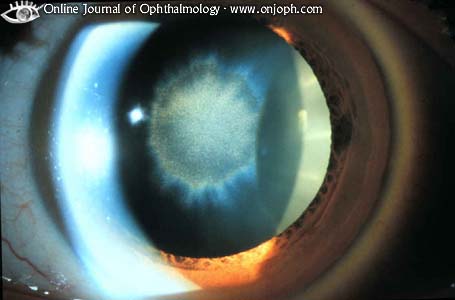 INTRA OCULAR PRESSURE
Raised due to
ACTIVE STAGE
   Hypertensive iridocyclitis 
LATER STAGE
   Secondary glaucoma (pupillary block/PAS)
Reduced due to
   Atrophy of ciliary body            Hypotony
   Phthisis bulbi
SEQUELAE OF  CHRONIC ANTERIOR UVEITIS
Band keratopathy
Iris atrophic patches
Miotic pupil
Complicated cataract
Cyclitic membrane

   Detachment of ciliary body

     Pthisis bulbi.
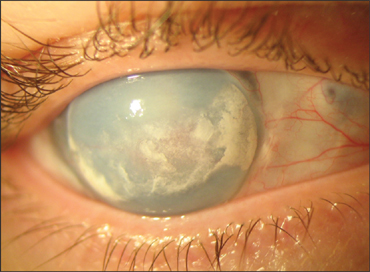 Macular edema  major cause of severe visual impairment
Cataract is common in chronic uveitis and its treatment with corticosteroids.